Culture and Identity
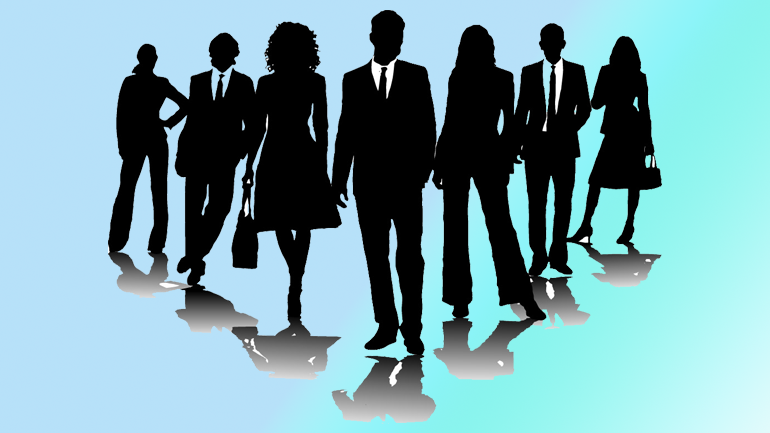 Middle Class Identities | 1
Middle Class
Occupational Identities
: doctors, accountants
: high educational qualifications
: personal autonomy (freedom of action) : decision-making
: career structure
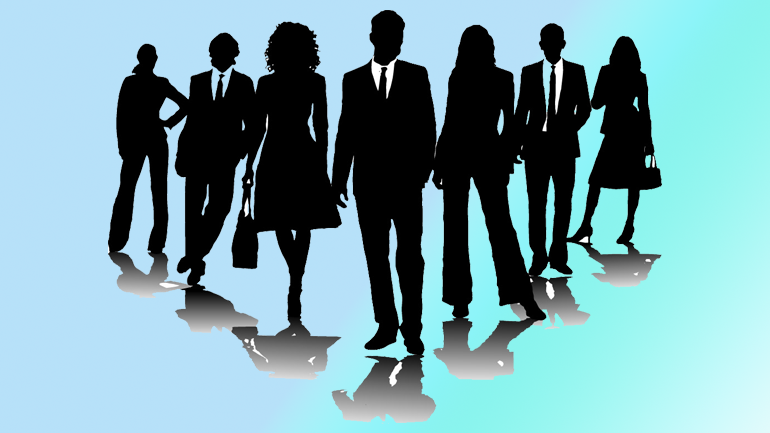 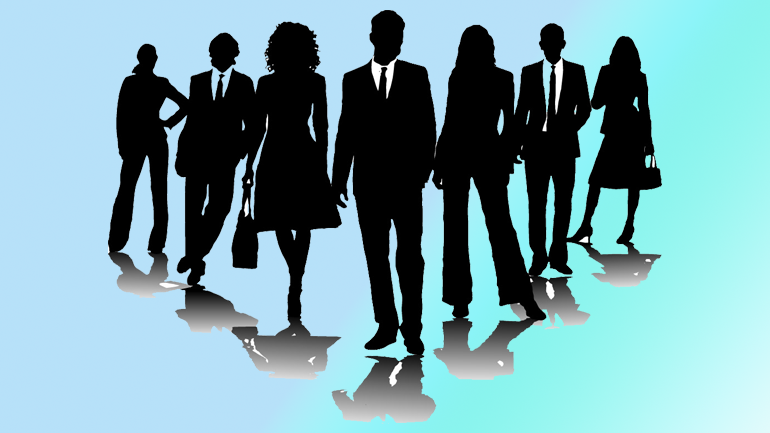 : career structure and progression
: decision-making
: power and control over others
: the organisation of work routines
: senior  (e.g. SEO, managing directors)
: intermediate (e.g. junior management)
: lower levels (e.g. routine supervisors)
: care staff, shop workers 
: bottom end of middle class scale
: moderate academic qualifications
: non-manual work
: higher social status than working class peers
: selling knowledge, information and skills
: national and global markets
: self-employed (contract) workers
: global conglomerates
: high financial rewards
: lower levels of job security compared to professionals
: university lecturers
: very high academic qualifications
: lower levels of personal autonomy
: knowledge workers / services
: career structure
[Speaker Notes: Notes
Almost by definition, the members are first generation converts, and, like all converts, they tend to be far more enthusiastic and committed - even fanatic - than those born into a religion.]
Middle Class
Occupational Identities
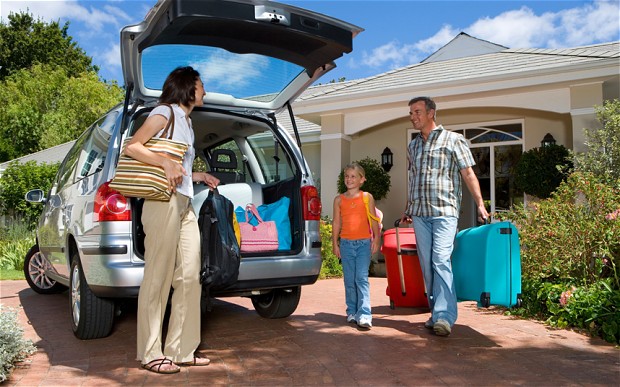 ShortCutstv
www.shortcutstv.com
© 2019